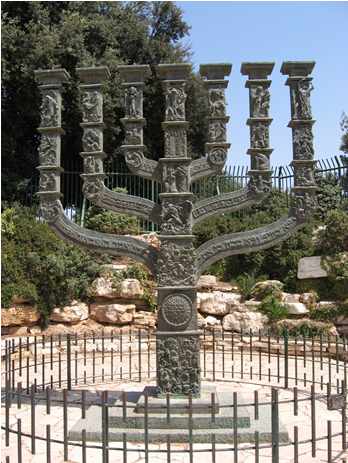 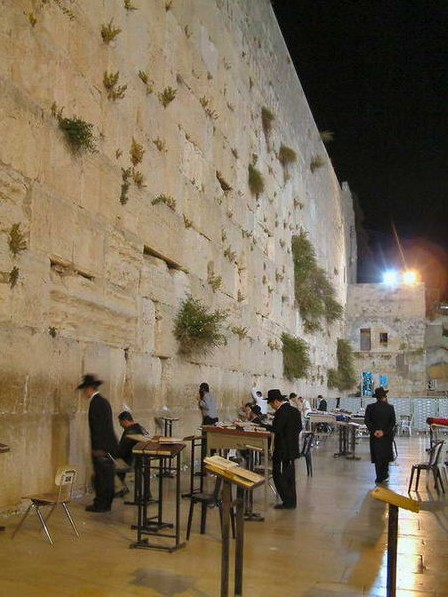 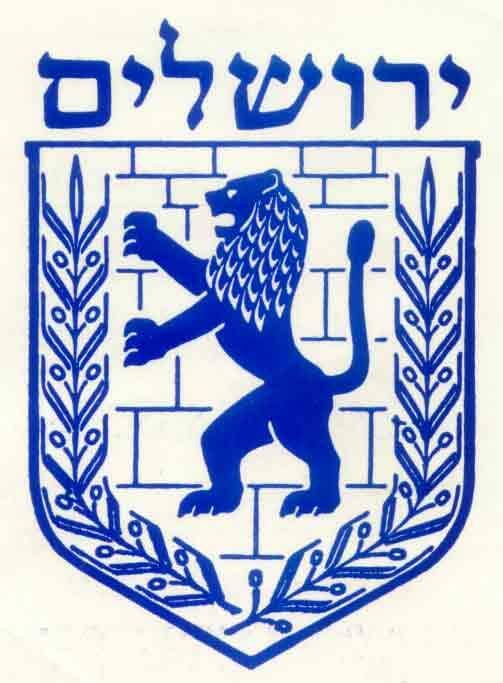 סיור ירושלים 
מב"ל מחזור מ"ה

 19-20/2/2018
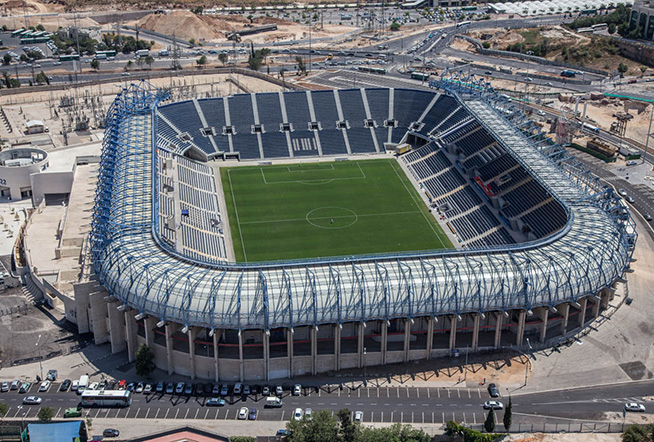 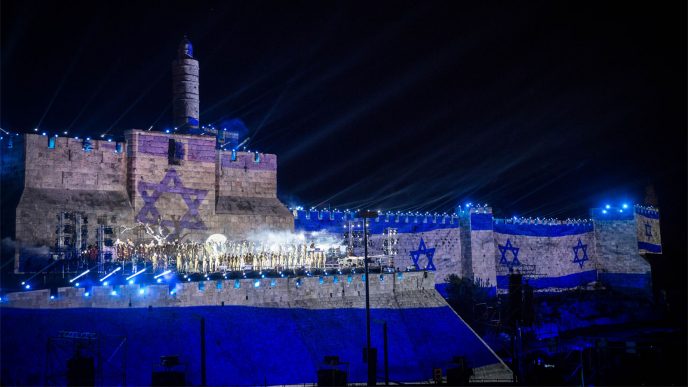 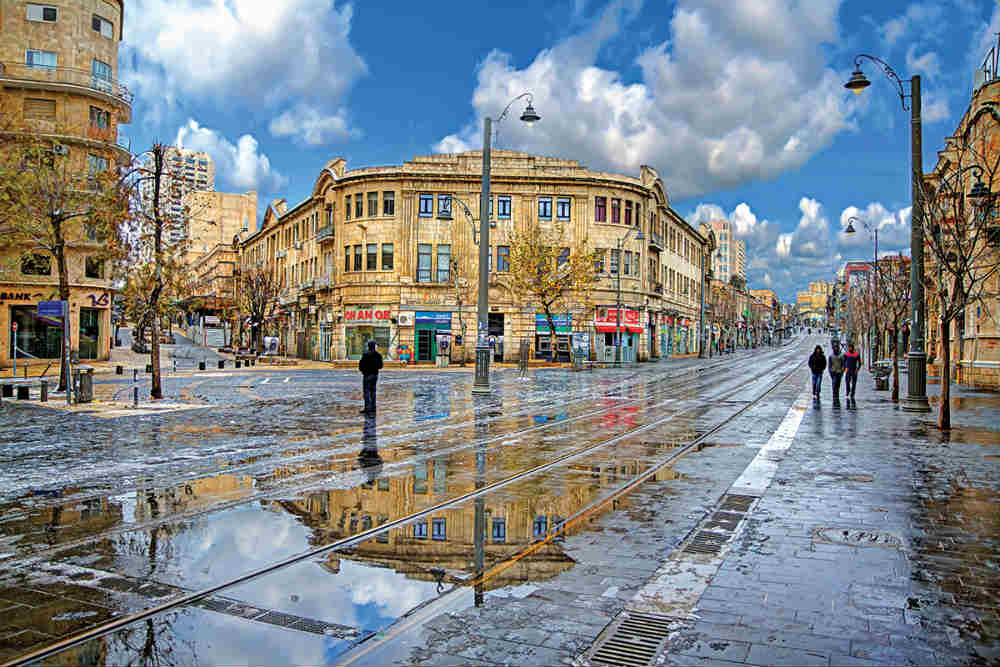 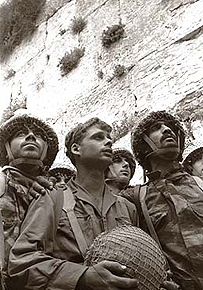 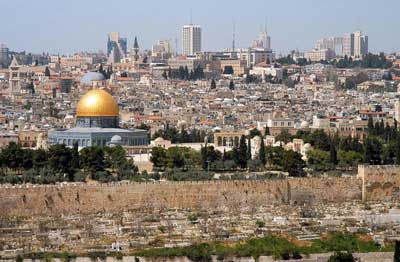 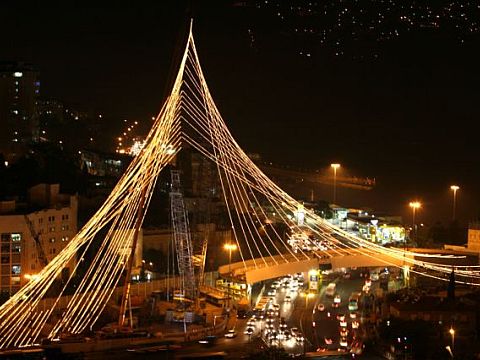 מטרה
העמקת ההיכרות עם סוגיות עירוניות, ביטחוניות, כלכליות וחברתיות בעיר ירושלים ומוסדותיה כמרכיב מרכזי בביטחון הלאומי של מדינת ישראל
הישגים נדרשים
למידה מעמיקה של רכיבי הביטחון הלאומי כפי שהם מתקיימים בעיר ירושלים.
היכרות עם המורכבות הקיימת בעיר כשלב מקדים לסימולציה המדינית.
גיבוש החניכים וסגל המב"ל.
2
השיטה
'למידה בעיניים ודרך הרגליים' – סיורים ומפגשים בלתי אמצעיים עם מייצגי אדני הביטחון הלאומי בירושלים.
פחות זה הרבה - ממוקד ומעמיק.
הכנה מקדימה -2/3
 הרצאות רקע (יפורט בהמשך)
מדיה וחומר קריאה מקדימים ומלווים תו"כ הסיור.
גיבוש – הוויה וחוויה ירושלמית.
מדיני / בטחון
הר הבית – סיור והדרכה במרחב ההר וברובע המוסלמי
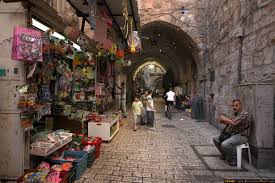 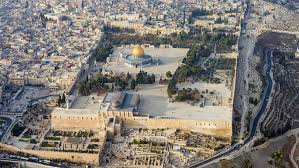 שלושת הדתות - סיור
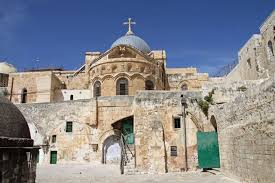 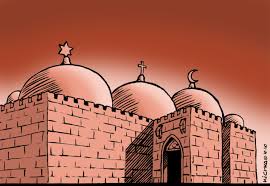 חברה - חרדים
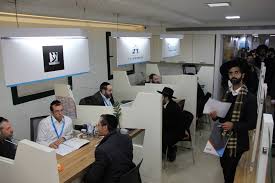 'מרכז כיוון' הכוונה תעסוקתית לחרדים: מנכ"ל החברה הרב בארד
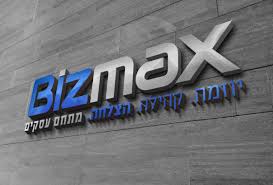 ביזמקס – מתחם עסקים לקהילה החרדית 
מנכ"ל החברה הרב בארד
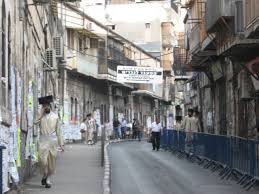 סיור חרדים – 'עוטף מאה שערים' - מפגש ושיחה בישיבת בעלז - רחל יוד ( חסידות גור)
חברה – ערביי מז' ירושלים
כפר ליפתא - אז והיום – תצפית והדרכה פרופ' בן ארצי.
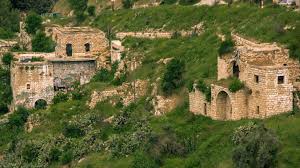 מ.פ שועפט – תצפית מהר הצופים תצפית E 1 עופר +פרופ' בן ארצי + עופר הינדי
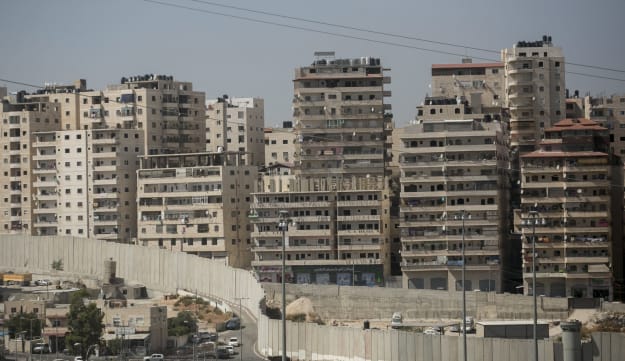 סילוואן – סיור בכפר ושיחה עם בן המקום עופר +פרופ' בן ארצי + עופר הינדי
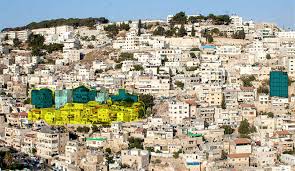 כלכלה
הרכבת מתל אביב לירושלים – ביקור במנהרות הרכבת ובתחנה המוקמת.
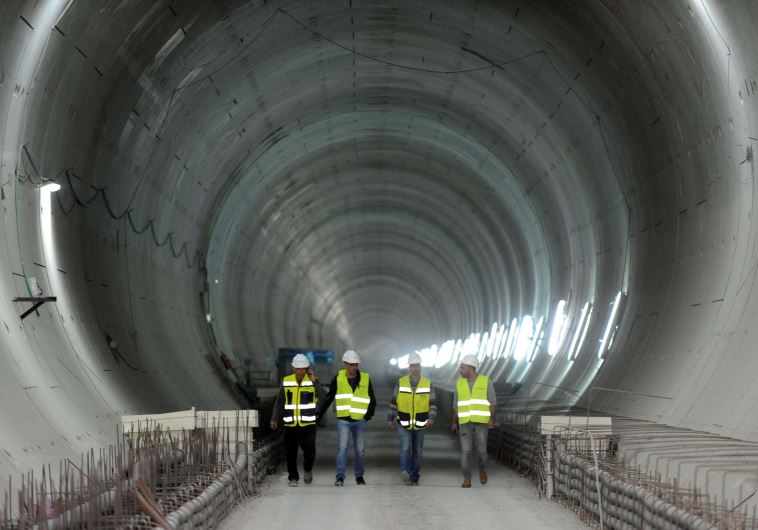 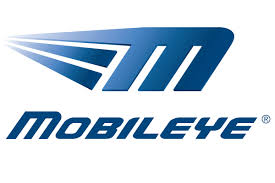 חברת מובילאיי – סקירה וסיור בחברה: הגברת אלה מנהלת קשרי חוץ. (אפשרות להגעתו של פרופ' אמנון שעשוע.
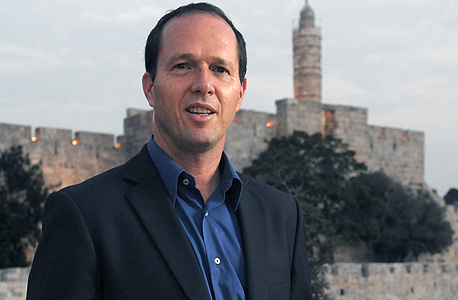 שיחה עם ראש העיר ירושלים מר ניר ברקת.
חוויה ירושלמית
ערב הווי במערת צדקיהו והופעת של להקת 'בקצב השלווה'
חיי הלילה – סיור בשוק מחנה יהודה – (רשות)
סיור מודרך (תינתן האפשרות למעוניינים)
זמן חופשי בשוק.
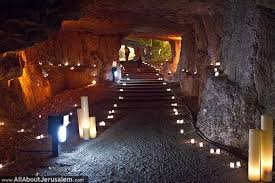 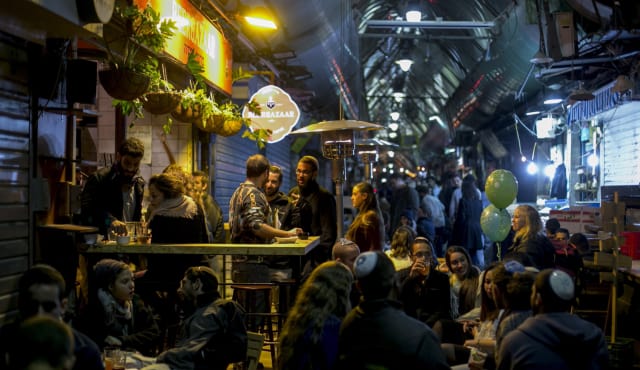 הכנה מוקדמת
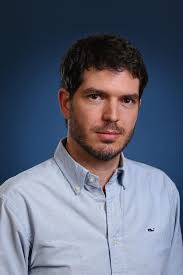 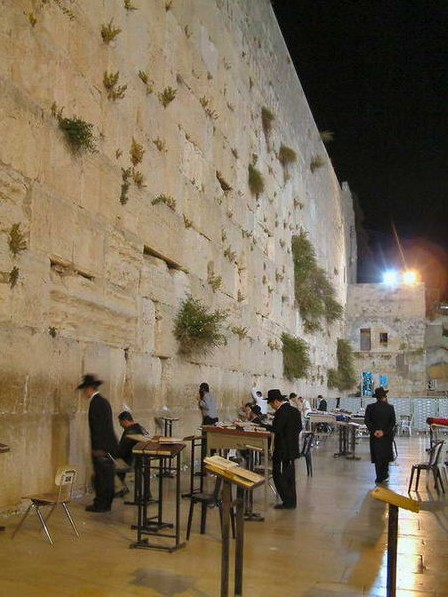 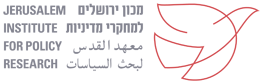 מבוא לירושלים – מר ליאור שילת מנכ"ל מכון ירושלים
מטלות צוותיות
הובלה ותכנון – סיורים מקדימים, אישורים, סרט והצגה למליאה לרבות תכנון לוגיסטי ותאום מקומות ומרצים:  יהלומי + אמיר + פינטו.
חוברת מידע – אורלי + שנייד – 
רקע חברתי ודמוגרפי, סקירת אישים, 3 הדתות וכו'
חוברת מפות –שטרית + אבירם
ירושלים – מפה כללית + נקודות סיור
מפת האגן הקדוש + ציר הסיור
סיוע לוגיסטי – ברזילי + שנרב (הובלה ע"י אתי ושלומי)
תשורות ומזכרות – שמעון
עיבוד צוותי – צוות 3' בהובלת טלי.